Online
Dispute
Resolution
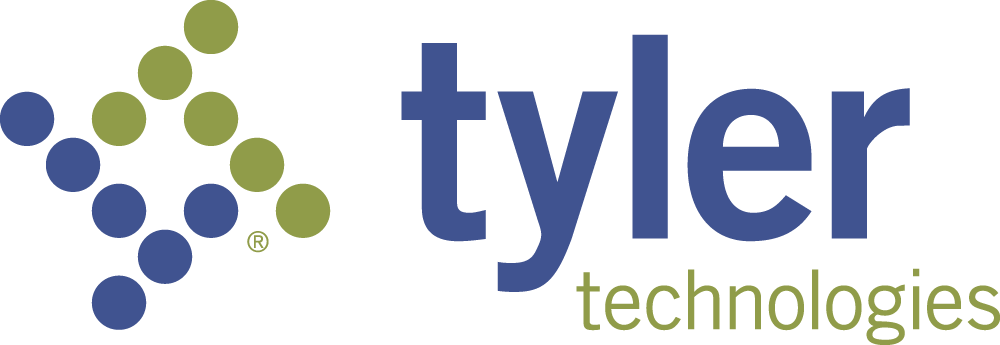 Expanding Access to Justice
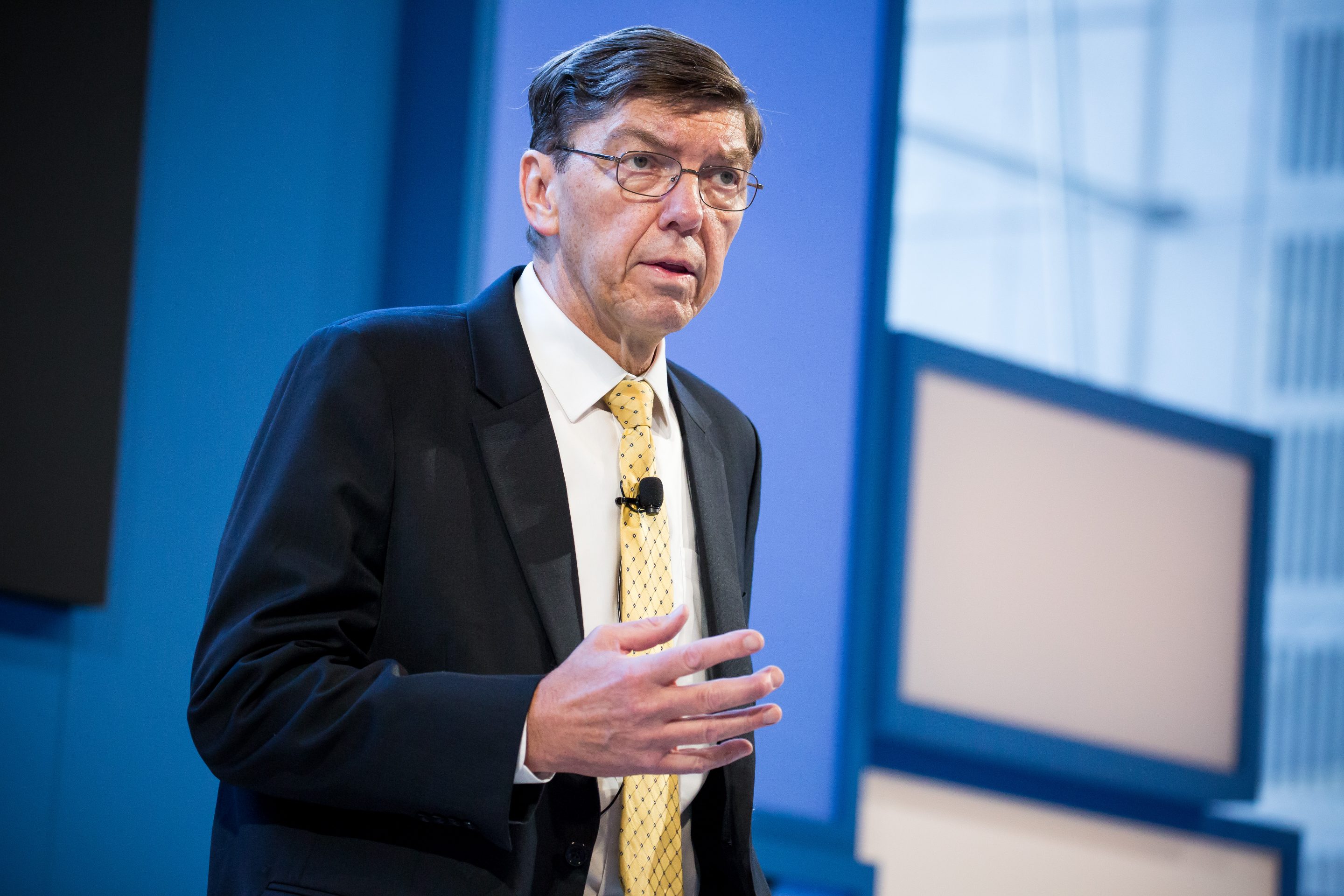 “Empowering innovations transform something that is complicated and expensive into something that is so much more simple and affordable that a much larger population can enjoy it.”         – Clayton Christensen
[Speaker Notes: Court disputes (low value civil cases: e.g. divorce, tenant)
Public disputes (e.g. Property Tax Appeals)
Insurance (e.g. AAA NYNF Process)
Product liability (e.g. Pharmaceuticals)
Consumer (e.g. Ombuds offices, UK CAA)
eCommerce disputes (payments, marketplaces, merchants)]
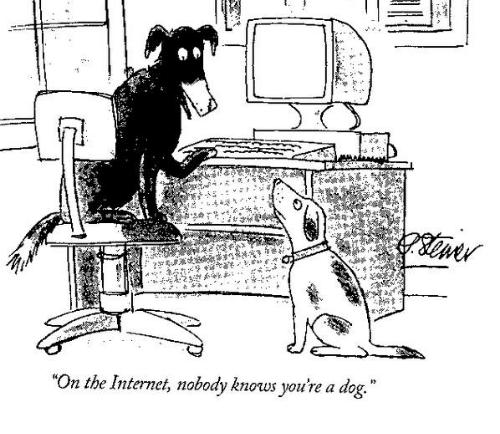 Dynamics of the internet
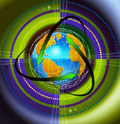 Decentralized
Peer to peer
User generated
Fluid identity
Cross-Jurisdictional
[Speaker Notes: Court disputes (low value civil cases: e.g. divorce, tenant)
Public disputes (e.g. Property Tax Appeals)
Insurance (e.g. AAA NYNF Process)
Product liability (e.g. Pharmaceuticals)
Consumer (e.g. Ombuds offices, UK CAA)
eCommerce disputes (payments, marketplaces, merchants)]
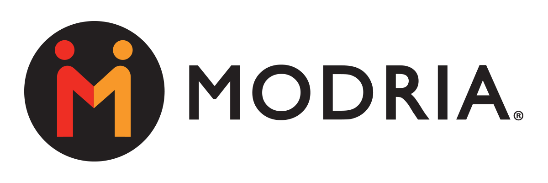 The legal system doesn’t work over the internet
Online cases are low value and cross-border
Enforcement is too complex
Users demand fast, one-click resolutions
ODR works the way the internet works
No need to resolve issues of jurisdiction
Redress is built directly into contracts
Can be automated through software
Momentum Growing around the United States
Ohio Court of Claims
Denial of Public Records Request Appeal
Go-Live: 7/16/2018
North Dakota
Washington
Montana
Minnesota
Maine
South Dakota
Wisconsin
New
Hampshire
Clark County
Family – Parenting Plan
Go-Live: 4/1/2018
Vermont
Oregon
Idaho
Michigan
Wyoming
New York
MA
Iowa
RI
Nebraska
Pennsylvania
New Jersey
Ohio
Connecticut
Indiana
Illinois
Nevada
Maryland
Utah
Colorado
DE
West 
Virginia
D.C.
Kansas
Missouri
Kentucky
Virginia
California
Tennessee
North Carolina
Oklahoma
Arkansas
Arizona
New Mexico
South
Carolina
Santa Clara County
Small Claims
Go-Live: TBD
Alabama
Mississippi
Georgia
Fulton County
Small Claims
Go-Live: 9/1/2018
Landlord Tenant
Go-Live: TBD
Texas
Travis County JP2
Small Claims
Go-Live: 8/1/2018
Louisiana
Florida
Los Angeles County
Family – Parenting Plan
Go-Live: TBD
Williamson County JP3
Small Claims
Go-Live: 8/30/2018
[Speaker Notes: We should build this out starting with 
Ohio Ct. of Claims
Clark Co
Santa Clara
Fulton
Travis JP
Williamson
LA]
Where are courts using ODR located?
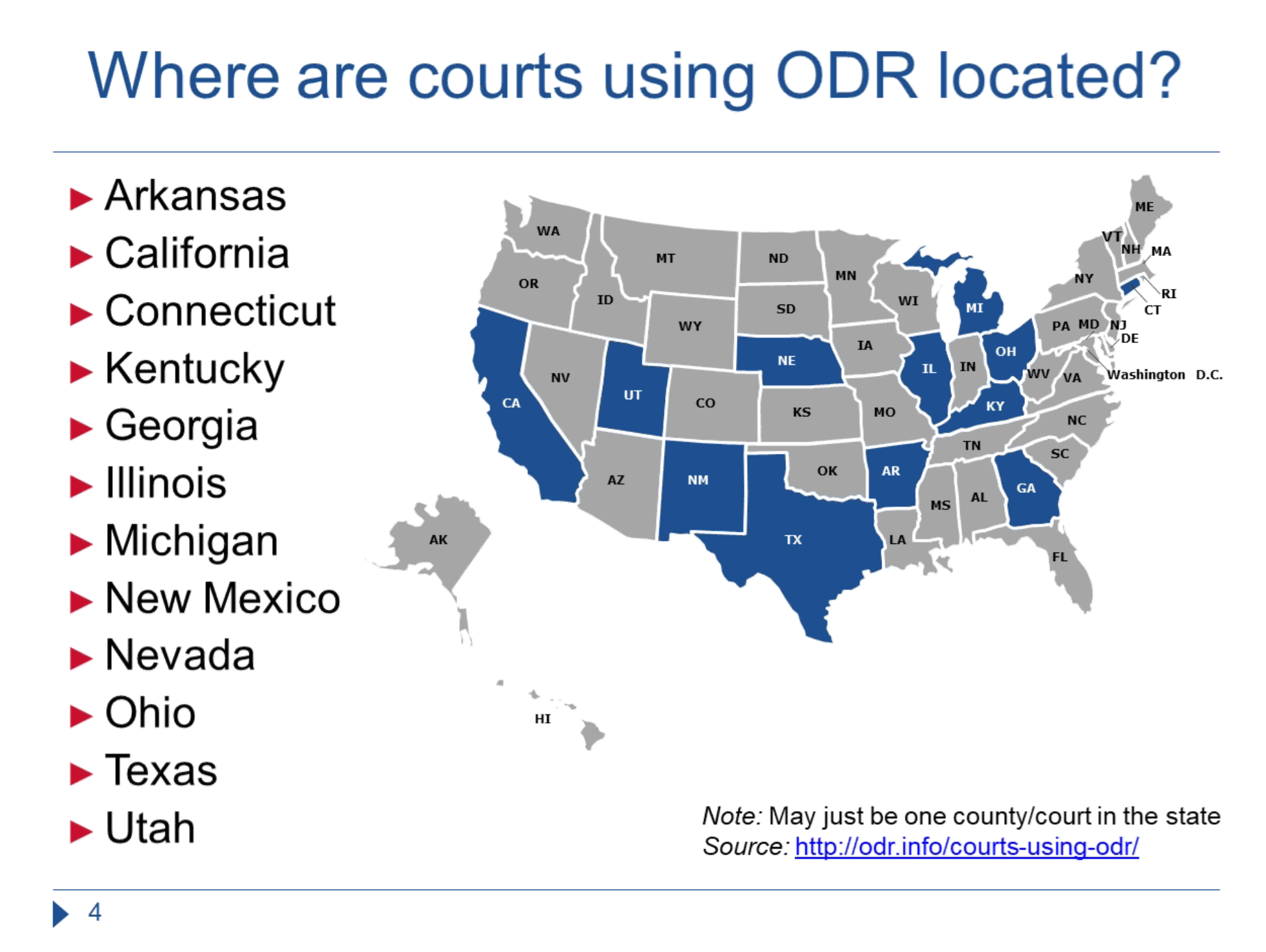 [Speaker Notes: We should build this out starting with 
Ohio Ct. of Claims
Clark Co
Santa Clara
Fulton
Travis JP
Williamson
LA]
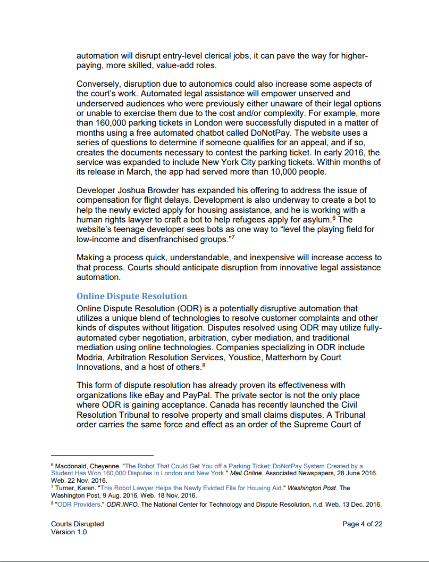 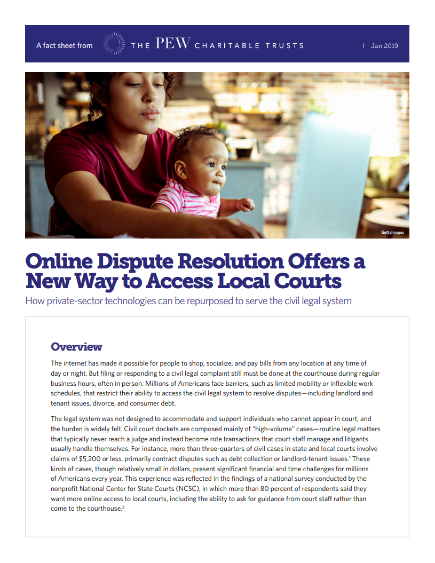 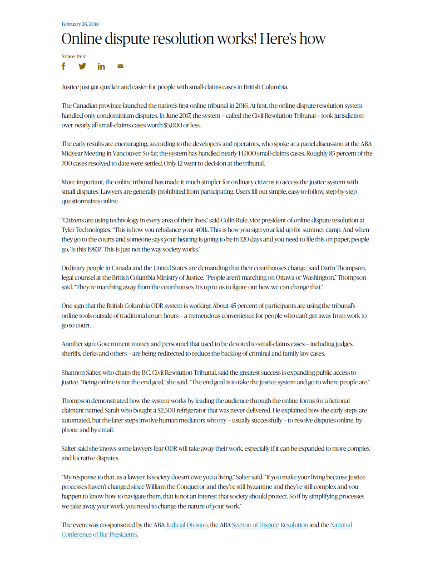 ODR is a powerful tool that can assist jurisdictions in advancing the cause of justice and rule of law
Court-annexed ODR … would help relieve the overburdened court system and facilitate judicial efficiency
ODR has the potential to improve customer service, boost efficiency, and reduce costs
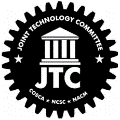 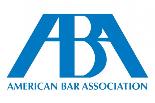 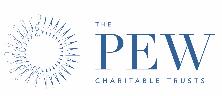 [Speaker Notes: Organizations such as:

- Joint Technology Committee
- Pew Charitable Trust
-American Bar Association

Have weighed in on the justice reform initiatives and have come back with overwhelming positive feedback on the expected impact of ODR to the justice system.

Now let me show you how this can fit into your business processes.]
ODR process
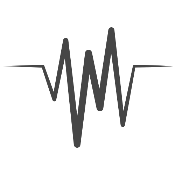 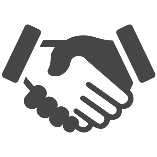 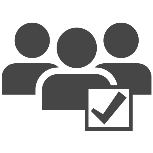 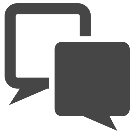 Evaluation
Diagnosis
Negotiation
Mediation
ODR stages
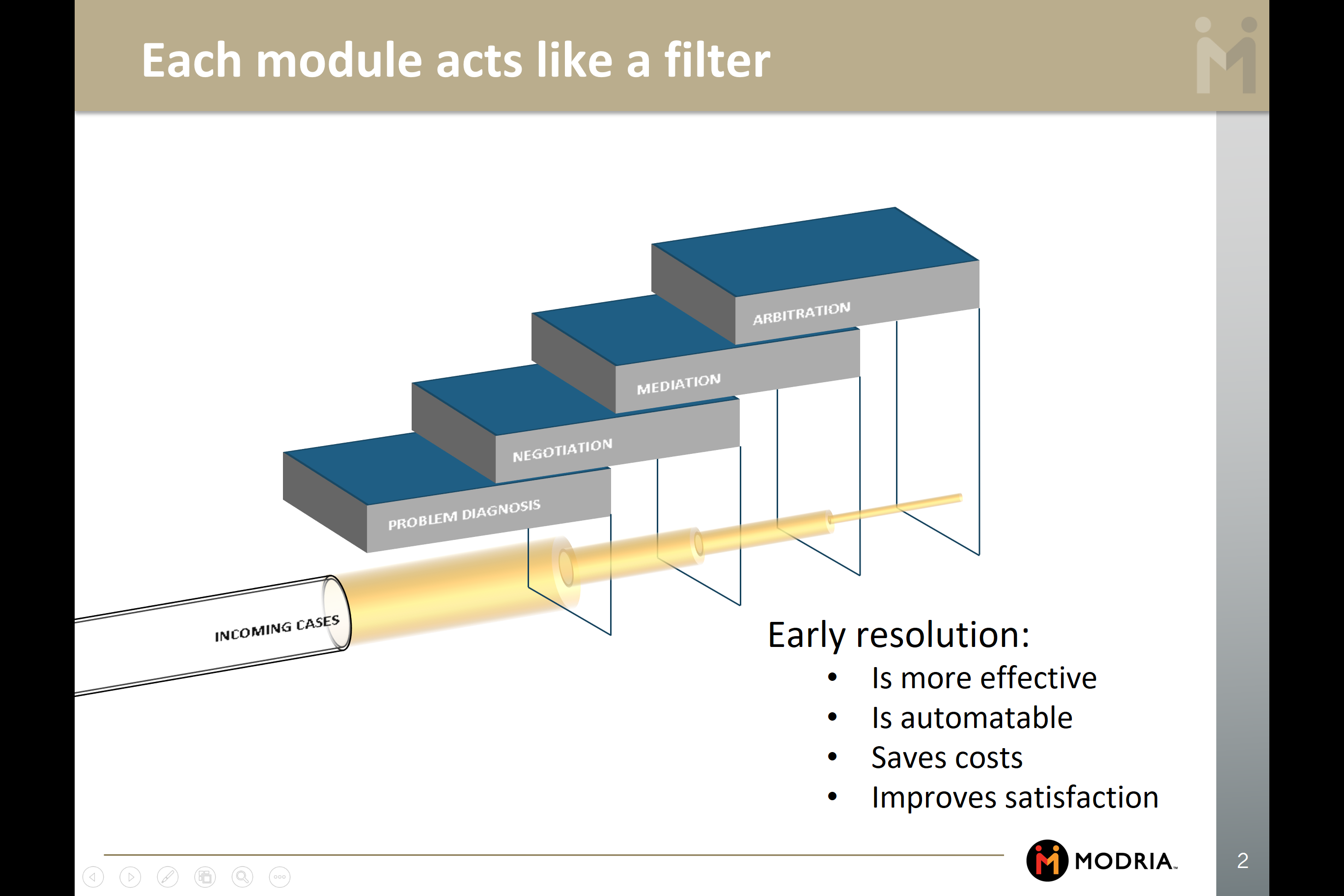 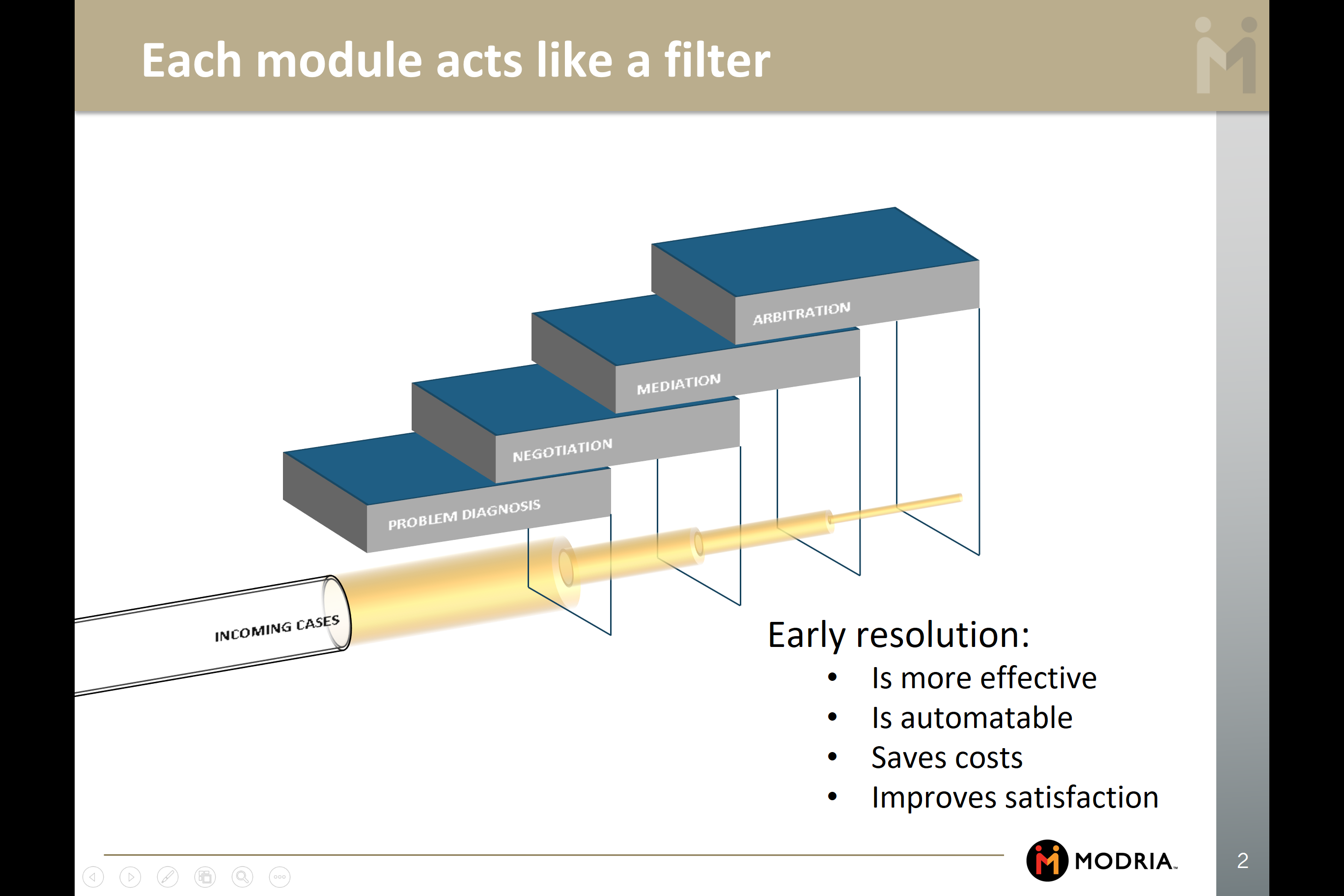 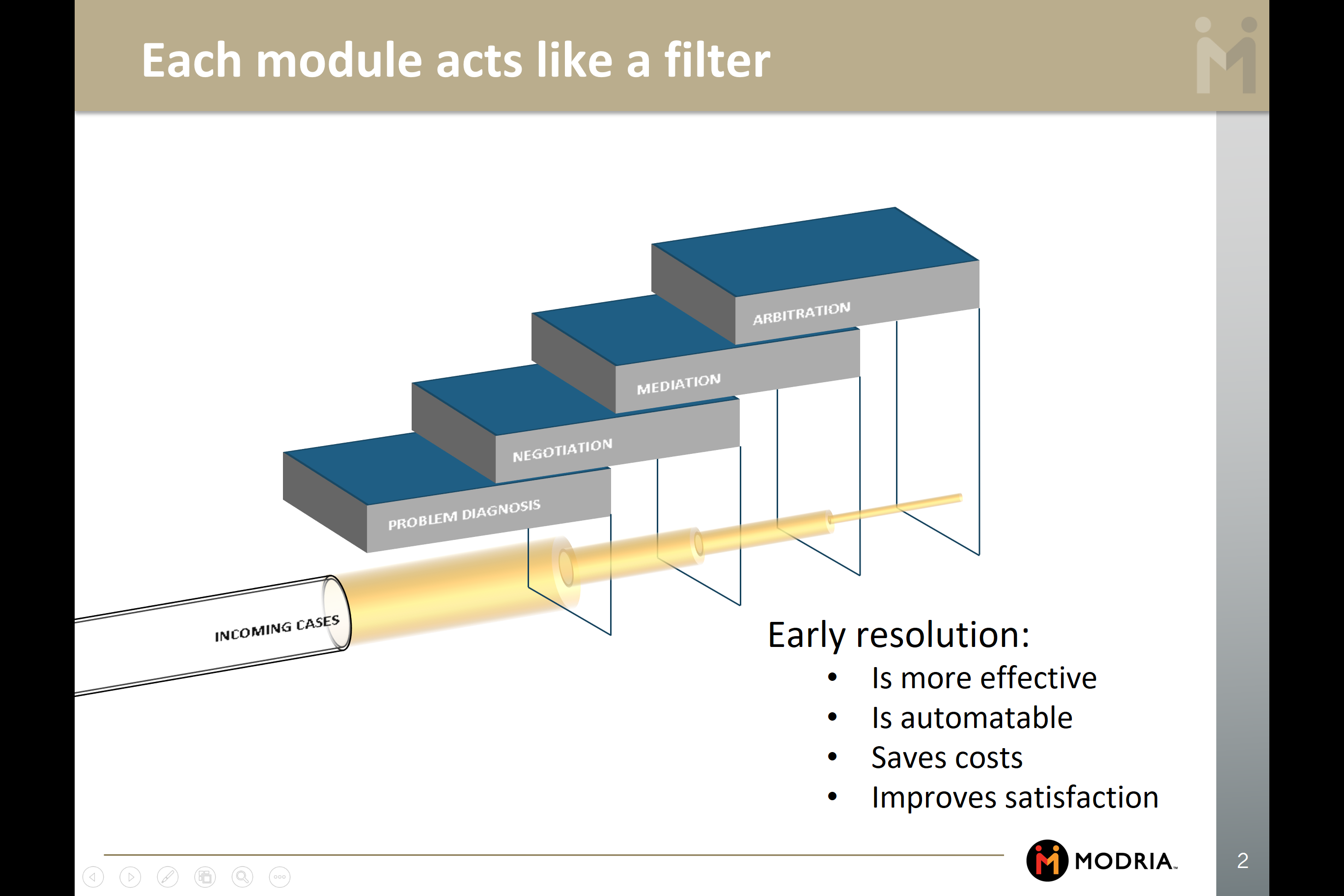 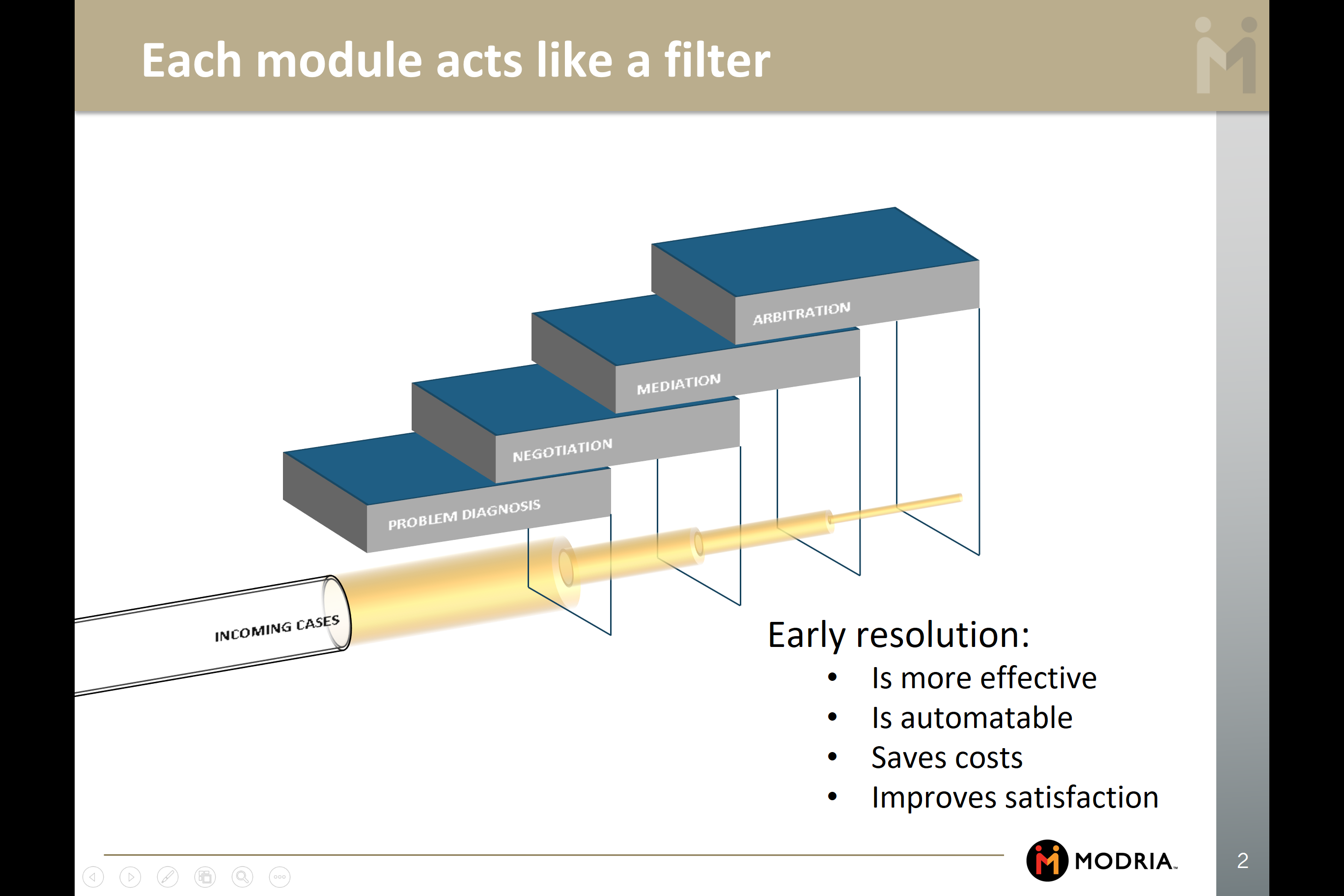 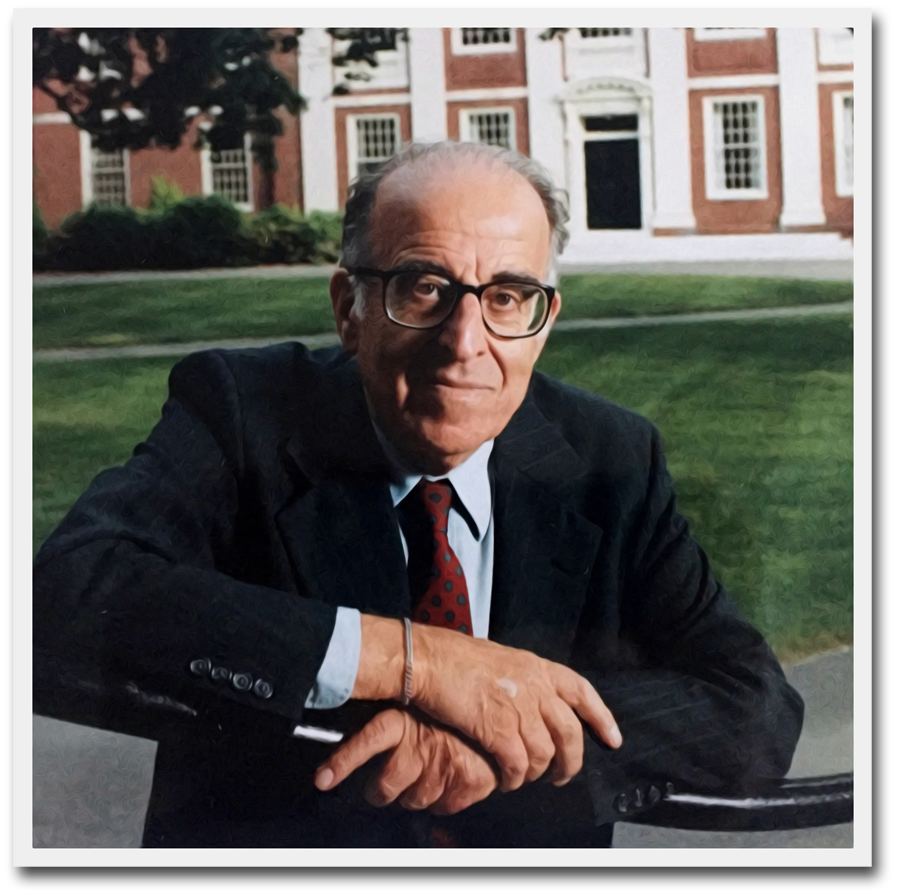 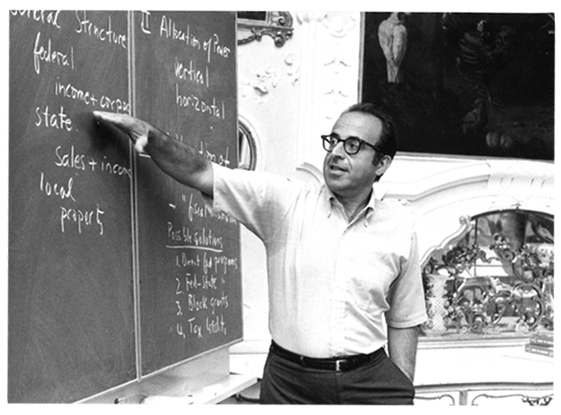 Frank Sander and the Multidoor Courthouse
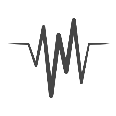 Diagnosis
Set expectations around timing and process
Compile the case file through online intake, applying relevant data and policies
Deliver an automated resolution if appropriate
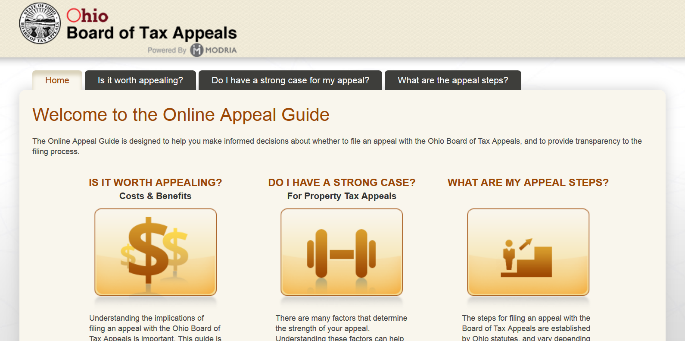 An online diagnosis guide for potential filers with the Ohio Board of Tax Appeals
Negotiation
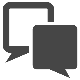 Communication, synchronous or asynchronous
Upload relevant documentation
Make, accept, or reject       settlement offers
Draft and accept agreement terms
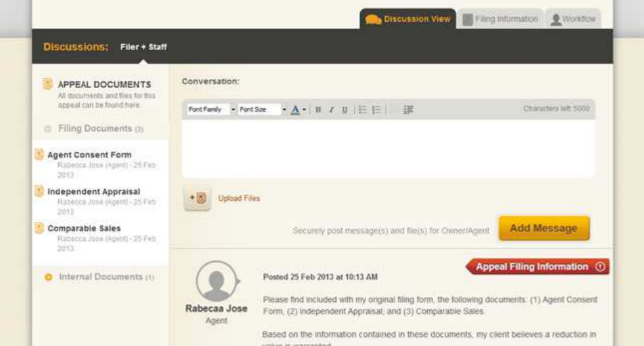 An online negotiation room for resolving property tax disputes in Nashville, TN
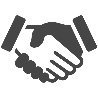 Mediation
Conversations, caucus and joint
Pick mediators by mutual agreement
Consult a library of relevant solutions
Track all issues to closure
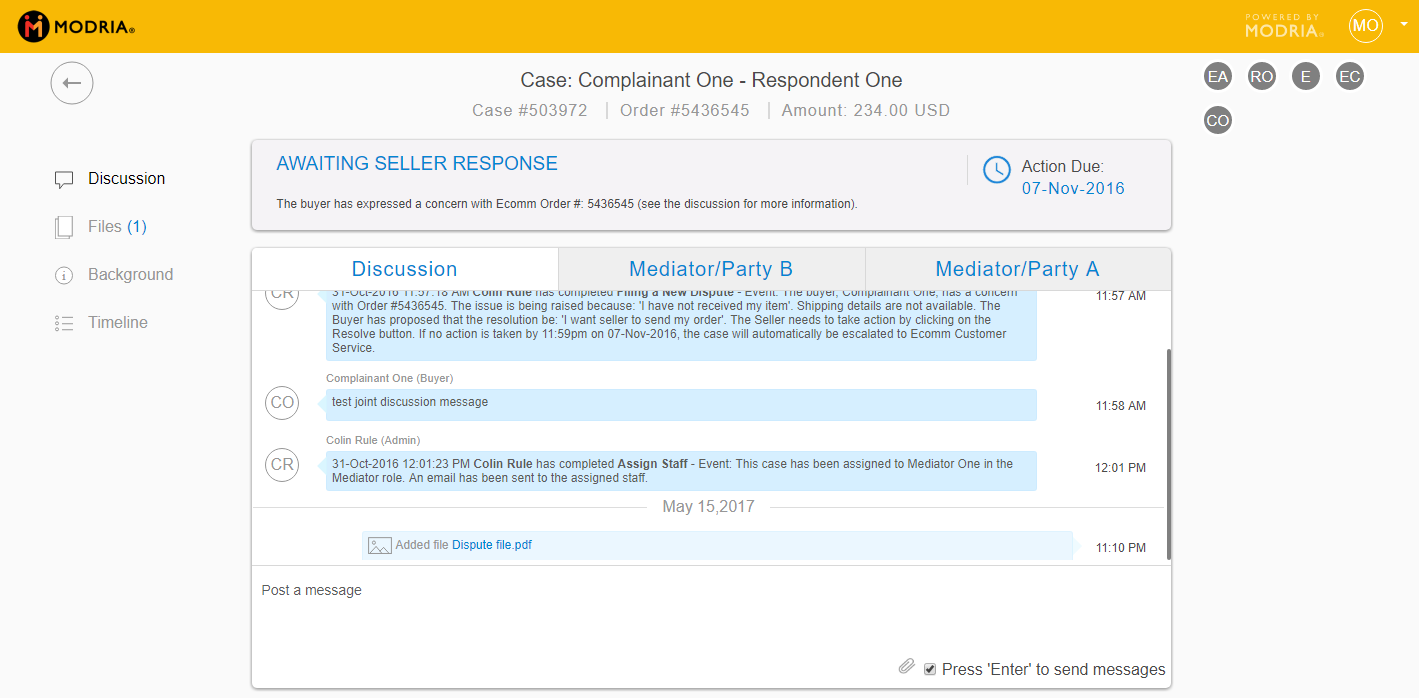 An online mediation room for divorcing couples in The Netherlands
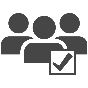 Evaluation
Automatic notifications and case timelines
Automated decision drafting and filing
Integrated billing and account management
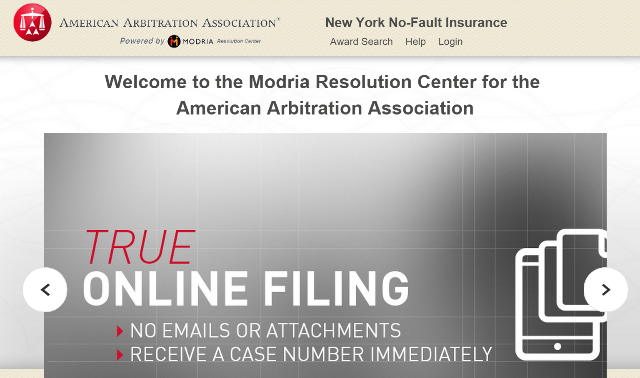 An expedited arbitration process for insurance claims in New York
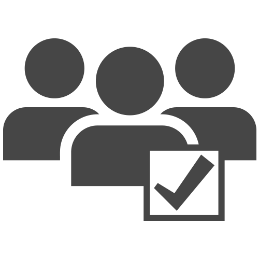 Crowd Sourced Evaluation
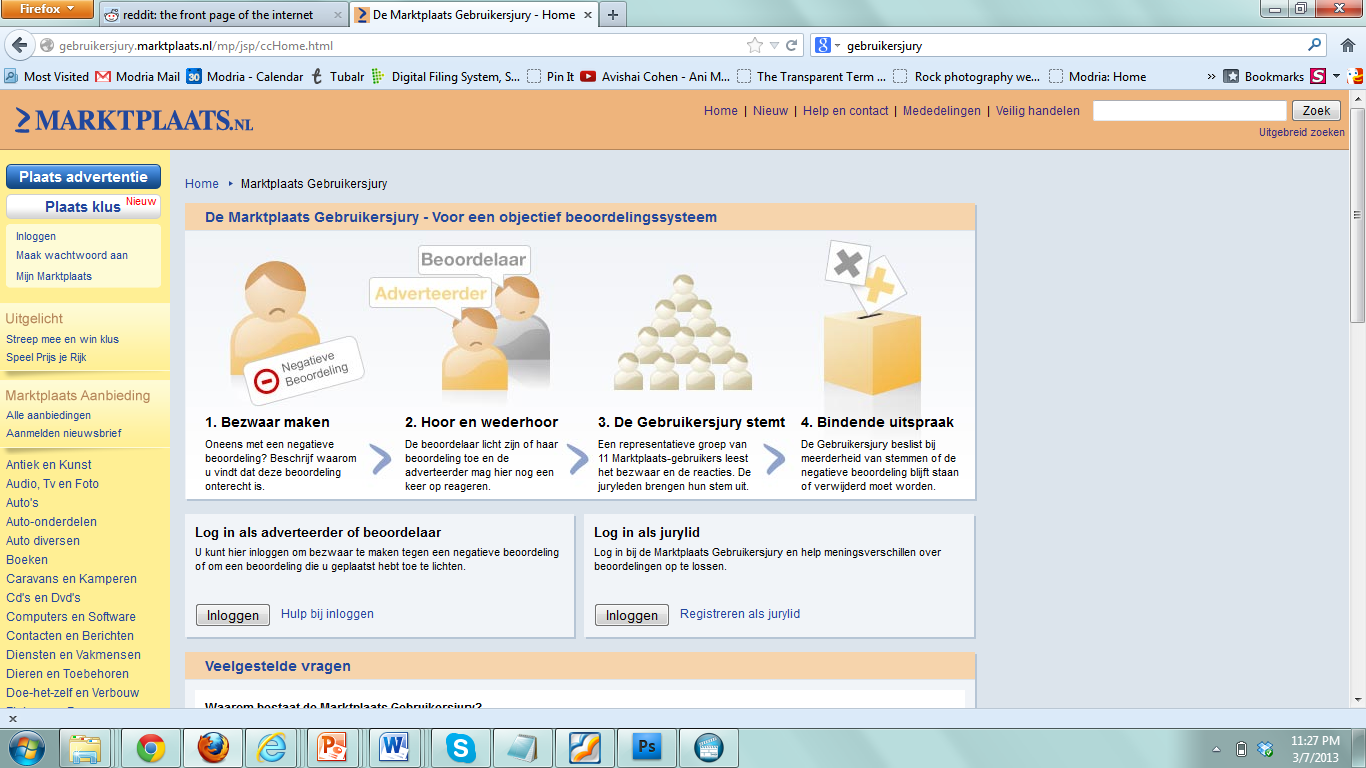 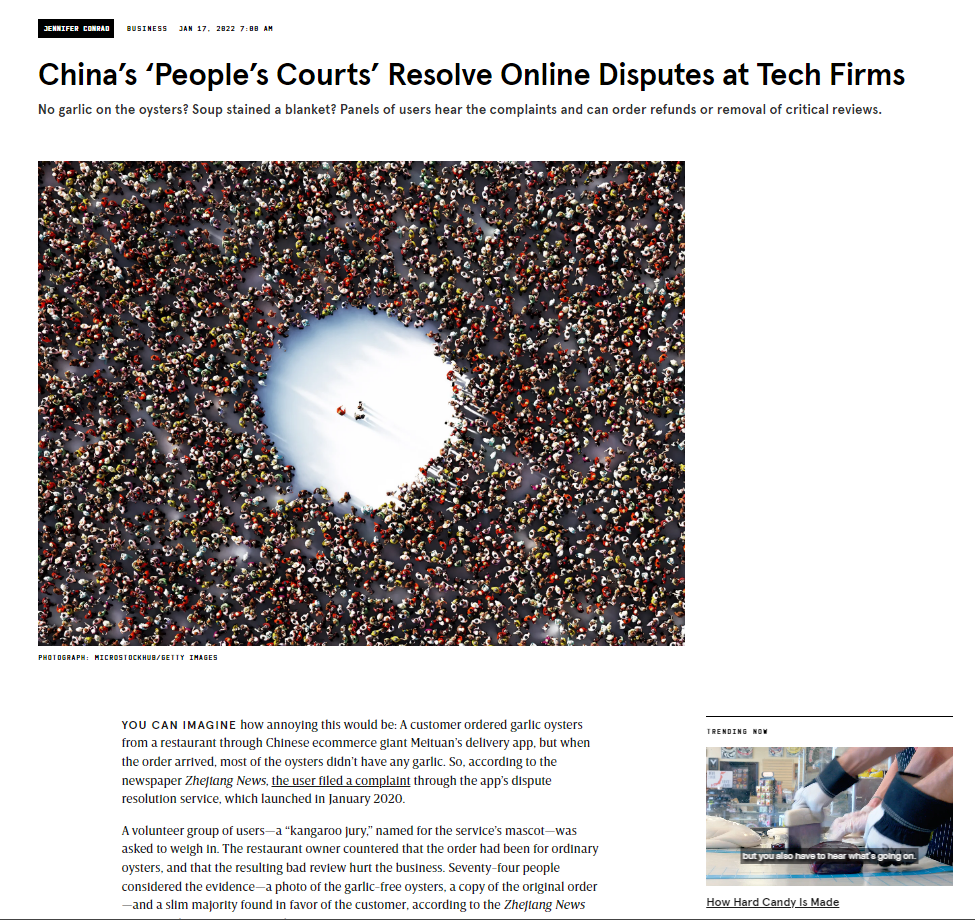 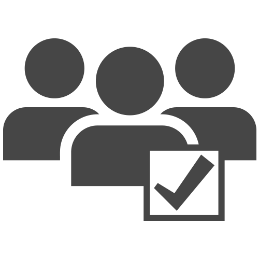 Crowd Sourced Justice
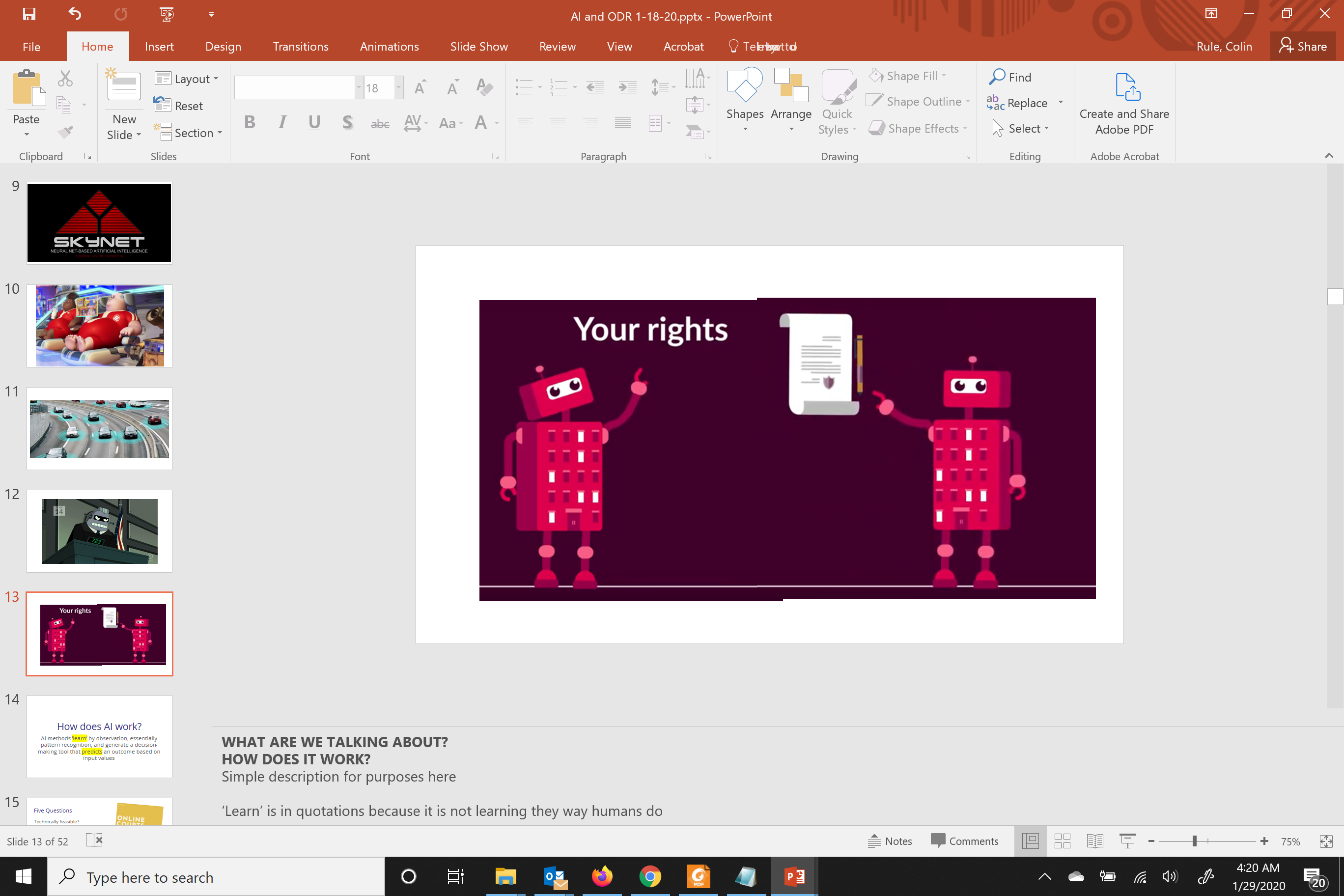 Leveraging the Fourth Party
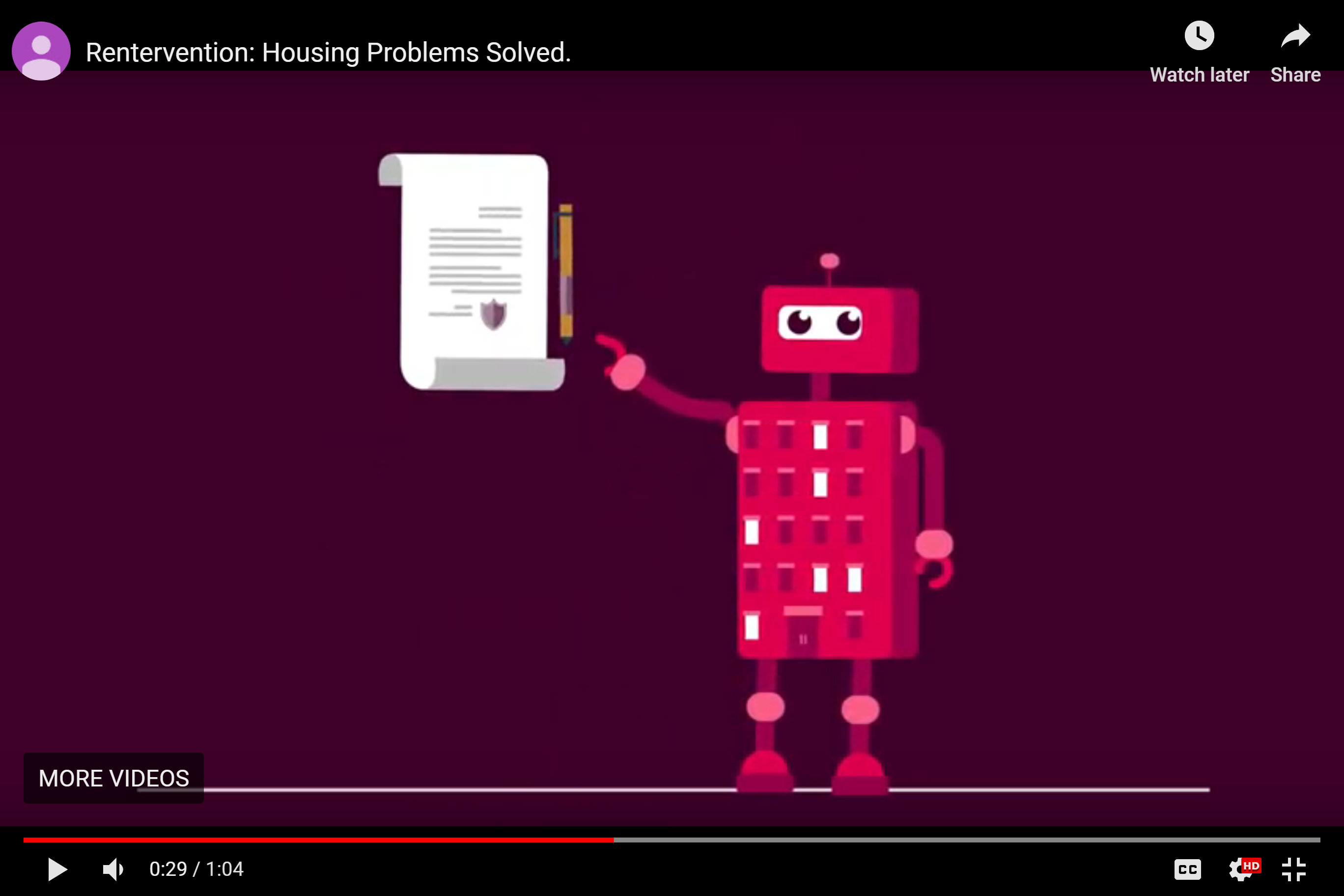 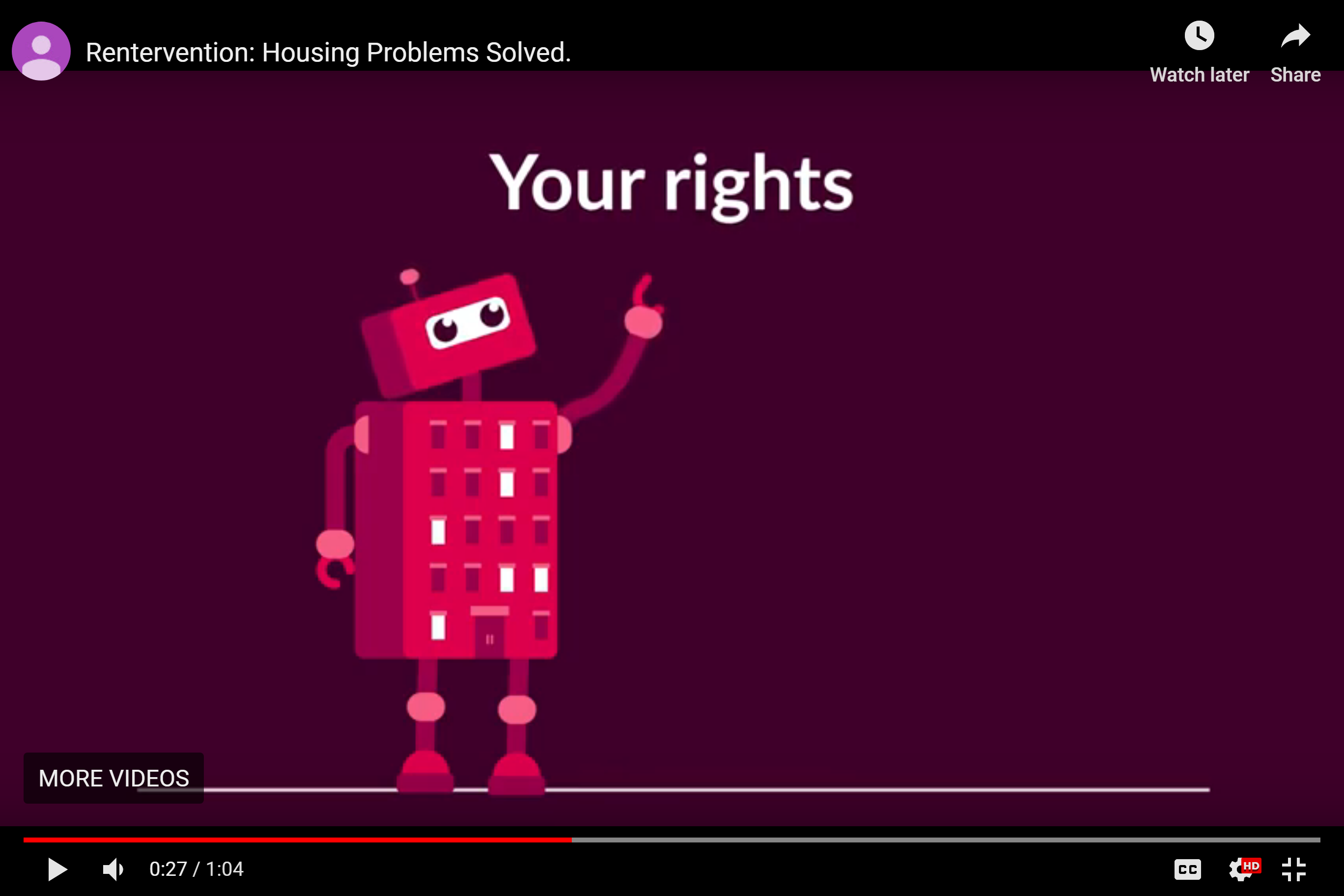 [Speaker Notes: WHAT ARE WE TALKING ABOUT?
HOW DOES IT WORK? 
Simple description for purposes here 

‘Learn’ is in quotations because it is not learning they way humans do

‘predict’, and not ‘recommend’ to remind us this is usually statistics and correlation, 

NOT reasoning or causation 

TALKING ABOUT AI TOOLS THAT MAKE DECISIONS AFFECTING PEOPLE’S LIVES, 
NOT TOOLS CONTROLLING MACHINES, IoT, ETC.]
Game Theory + Algorithmic Trust
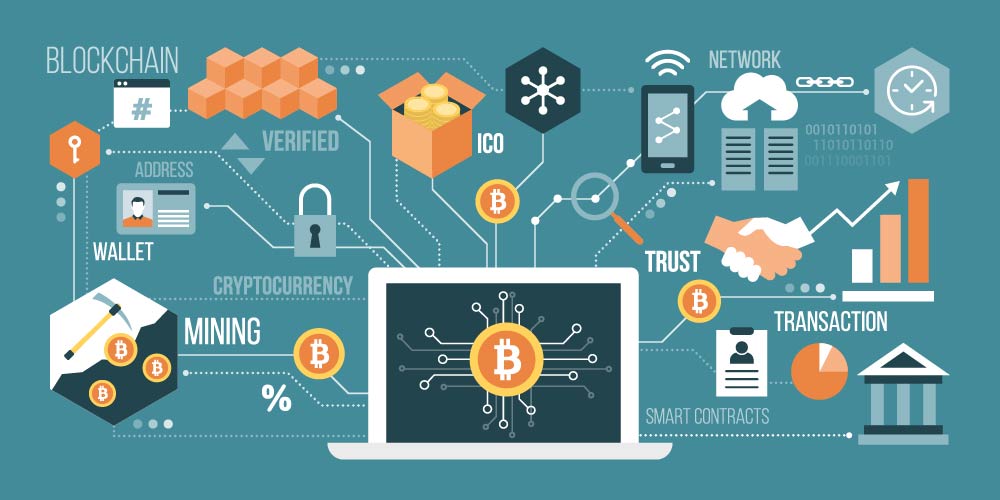 Decentralized
Always on
JurisdictionIndependent
No laws or lawyers
Automated enforcement
Legal Disruption
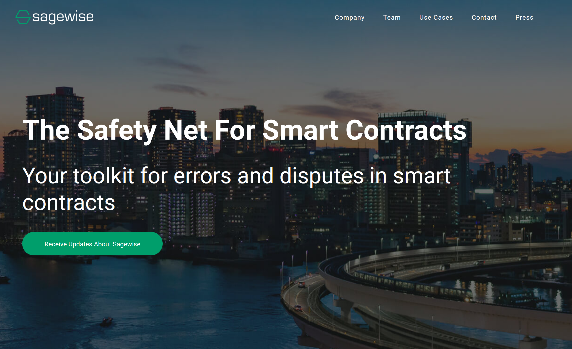 Smart Contracts
Blockchain
Machine learning
Algorithmic resolutions
Natural language processing
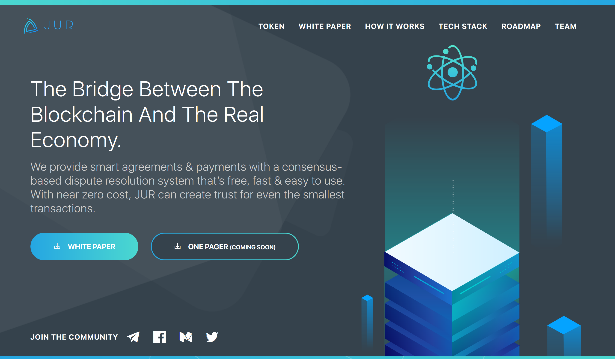 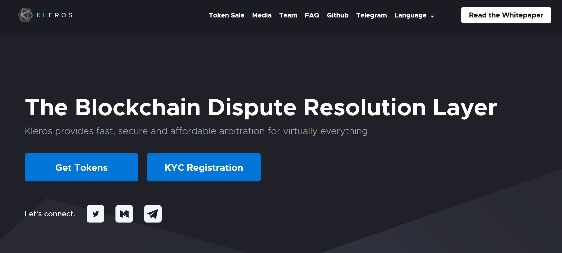